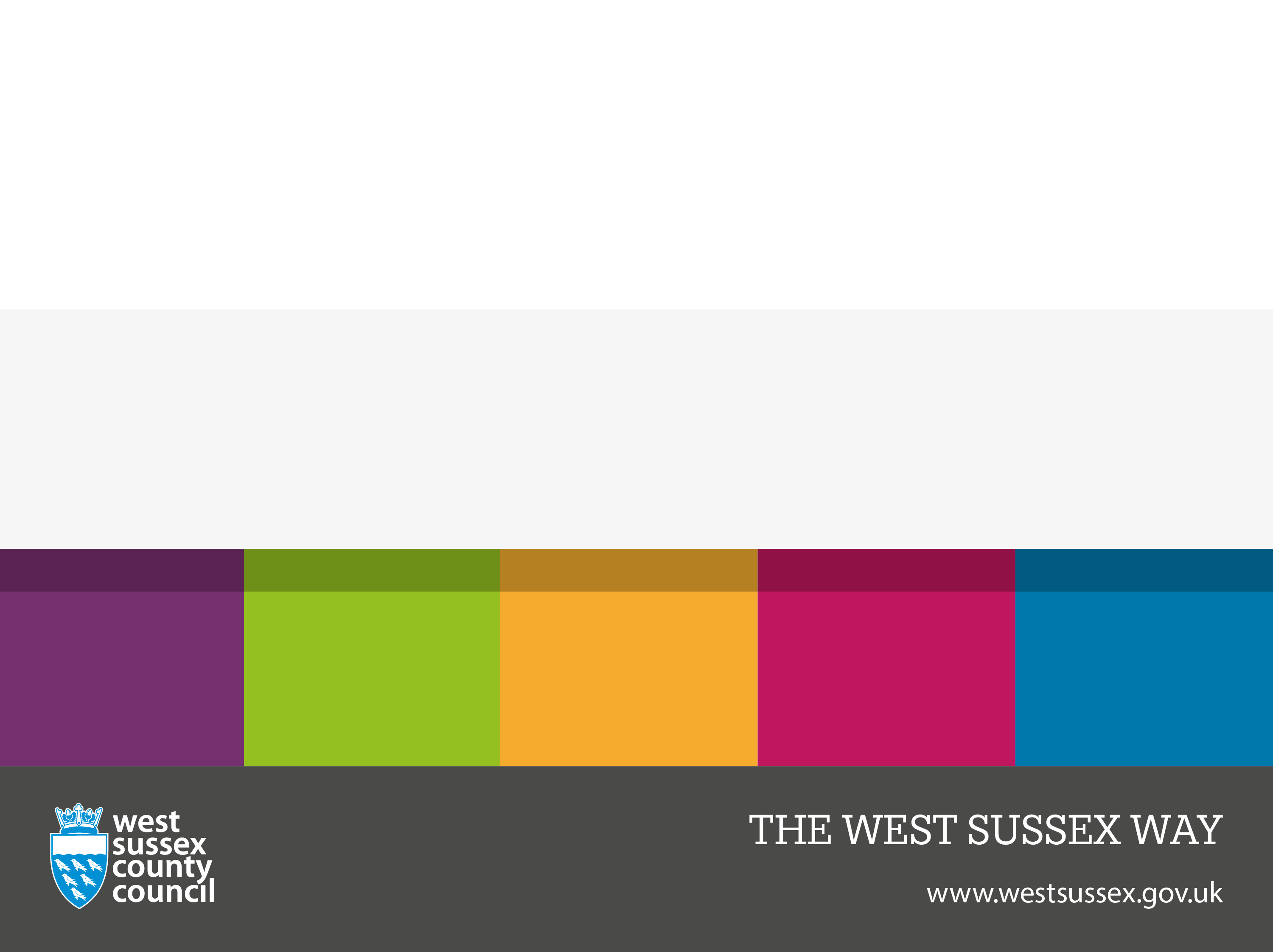 Person Centred Annual Reviews
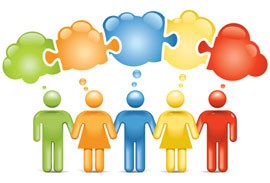 Special Needs Officers
This presentation will cover:
The features of a  person centred  approach to annual reviews
Why we use a person centred approach
When and how to collect views
Good examples of person centred approaches and when it is appropriate to use them
How to incorporate this in an Annual Review
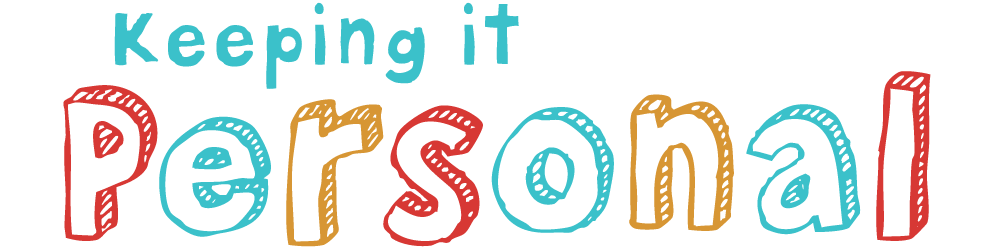 What is Person Centred Planning?
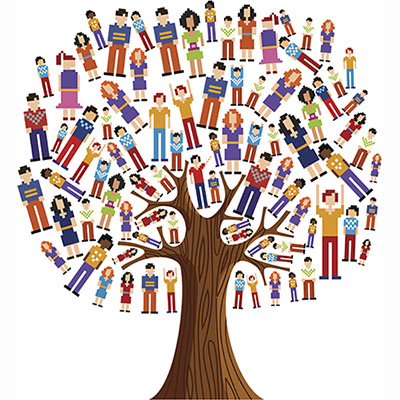 Person centred planning (PCP) provides a way of helping a person plan all aspects of their life, thus ensuring that the individual remains central to the creation of any plan which will affect them.
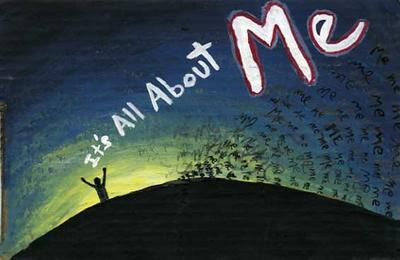 Nothing about me without me!
Code of Practice 9.176 (Cof P 2015) - The meeting must focus on the child or Young person’s progress to achieving the outcomes, specified in the EHC Plan and on what changes might need to be made to the support that, is provided to help them achieve those outcomes or whether changes are needed to the outcome themselves.
Chapter 1 of the Code of Practice says:
You must have regard to the views, wishes and feelings of the child or young person .
The child or young person must participate as fully as possible in decisions and be provided with the support and information necessary to make those decisions.
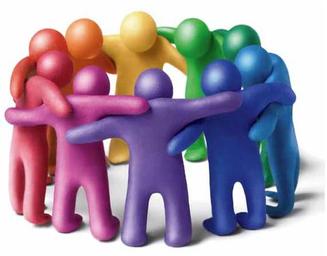 Greater Choice and control for Children and Young People
Children, parents and YP should be supported to engagefully in the review meeting
It ensures the meeting and plan is focused on what is positive and possible and uses solution focused thinking
Children and Young people are actively involved in making decisions about their future. Their voice is at the centre.
Using Child and Young Person Centred Approaches will make them feel:
Involved in decision-making
They matter…
Valued
Listened to and heard
Included
Empowered
They have some control
More likely to engage in any  plans made
What do we want to know?
The child / young person’s
Hopes & Dreams
What’s going well?
Things the child/young person finds difficult and how to help them
Things  would be better if…
What are their next steps?
Which people will support them?
How could you get the child/young person to share their views?
Annual Review young person/child voice booklet. 
https://westsussex.local-offer.org/information_pages/228-settings-applying-for-an-education-health-and-care-needs-assessment-ehcna-ehcp-forms-and-paperwork
Power point
Sound-byte
You Tube or video
Any other creative  ways the C/YP can think of …..
PATH
https://westsussex.local-offer.org/information_pages/128-person-centred-planning-pcp-path-training-videos
Mind-Map or poster
Child/Young Person-Centred Processes in Action
https://www.youtube.com/watch?v=bkwBSF0nxiY
(watch in Google Chrome)
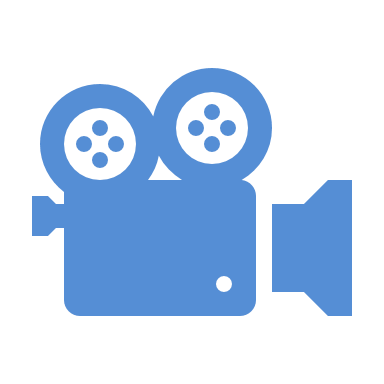 While you are watching, you could think about: 

What is done to ensure that the child/young person feels comfortable and at the centre of the process?

What strategies are used for gathering everyone’s views?

How is the meeting structured?

Are you using any of these things in your practice?
Things you might have noticed……
Room prepared to be comfortable and inviting, (snacks!)
Chairs in a horseshoe
Everyone was greeted
Child led and encouraged to have a friend with them
Labelled photos
Child and adults all interacting
2 facilitators 
Mix of photos, text, scribing
Set and agreed yearly actions, linking to EHCP Outcomes
Parents found it a positive way to review and set actions
Formal EHCP outcomes reviewed afterwards
Examples of PCP Approaches (1):Power-point, Mind-Map or Poster
These work best if the child/young person is given creative freedom, with or without support 
They can make the decisions about the:
Saying what they think
Format and style
FONT
Backgrounds
Saying what they want to say, their way
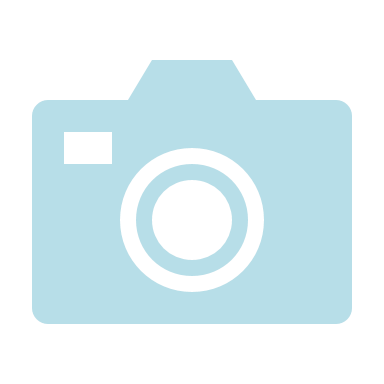 Use of photos and graphics
Examples of PCP Approaches (2): PATHs (or….. Planning Alternative Tomorrows with Hope)
An Example of a completed PATH….
When to collect the Child or  Young Person’s Views:
This should be competed 2 weeks before  the review – leaving time to complete in chunks if needed.

Where possible  the child/young person should have choice over how they record their views

Where possible the child/young person should have choice over if they want to and how they present on the day.
How can you use the child/young persons’ views in the Annual Review paperwork?
How can you use the child/young persons’ views in the Annual Review paperwork?
Top Tips (1) –Before the Annual Review
Get the views from the child/young person, 3 weeks before the Annual Review 
Ask them how they want to give their views and be as child/young-person focused as possible
Circulate the child/young person’s views to all parties, with all the other Annual Review documents, 2 weeks before the Annual Review
Top Tips (2)  - Scene-setting
Ask the child/young person if they feel able to attend their Annual Review and what part they would like to play within it and also at what point they want to join
If the child/young person is only coming into the Annual Review for part of the meeting, bring them in the second part of the meeting, so everyone leaves at the same time
Top Tips (3) – The child/young person’s experience
If the child/young person presents in the Annual Review, thank them and praise them for their contribution  
Remember that the Annual Review should be positive and encouraging, even if there are issues
Thank you for working through this presentation
?
?
Questions and thoughts?
?
Please contact your Special Needs Officer - SNO, who will be happy to help you